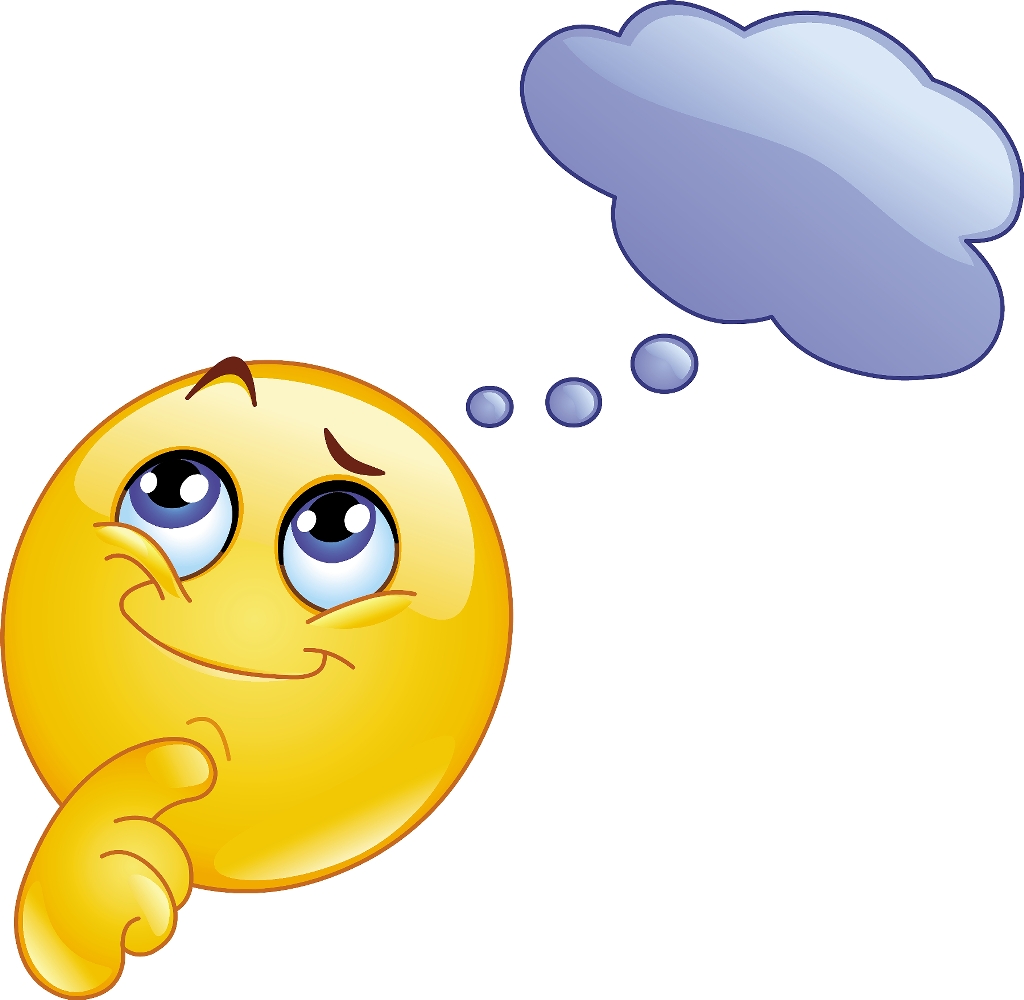 Are you thinking about taking an ABOHN Certification Exam?
We want to help you prepare
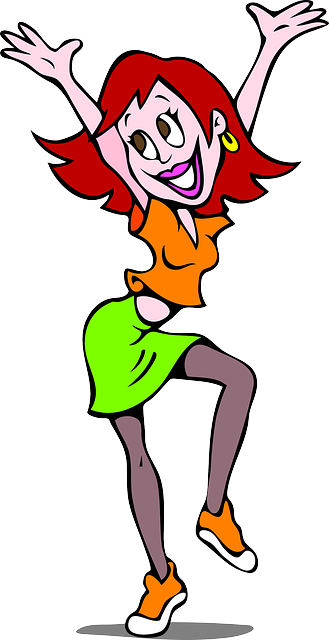 We want to help you take the “scary” out of taking the exam
We hope you will consider the ideas in this presentation
If you can feel more prepared to take the exam, it may help you be successful.
Please start by following our 7 easy steps!
#1 What Certifications are offered by ABOHN?
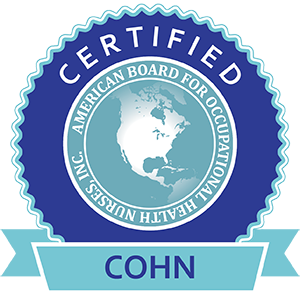 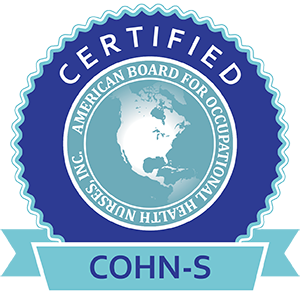 Core Credentials
Certified Occupational Health Nurse (COHN) 
Certified Occupational Health Nurse-Specialist (COHN-S) 
Additional Specialty Credential
Case Management (CM)
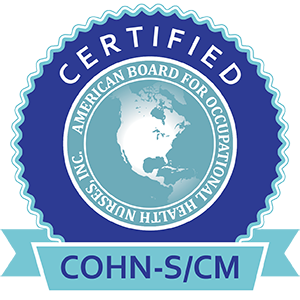 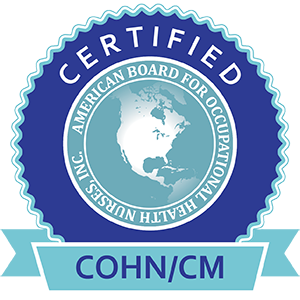 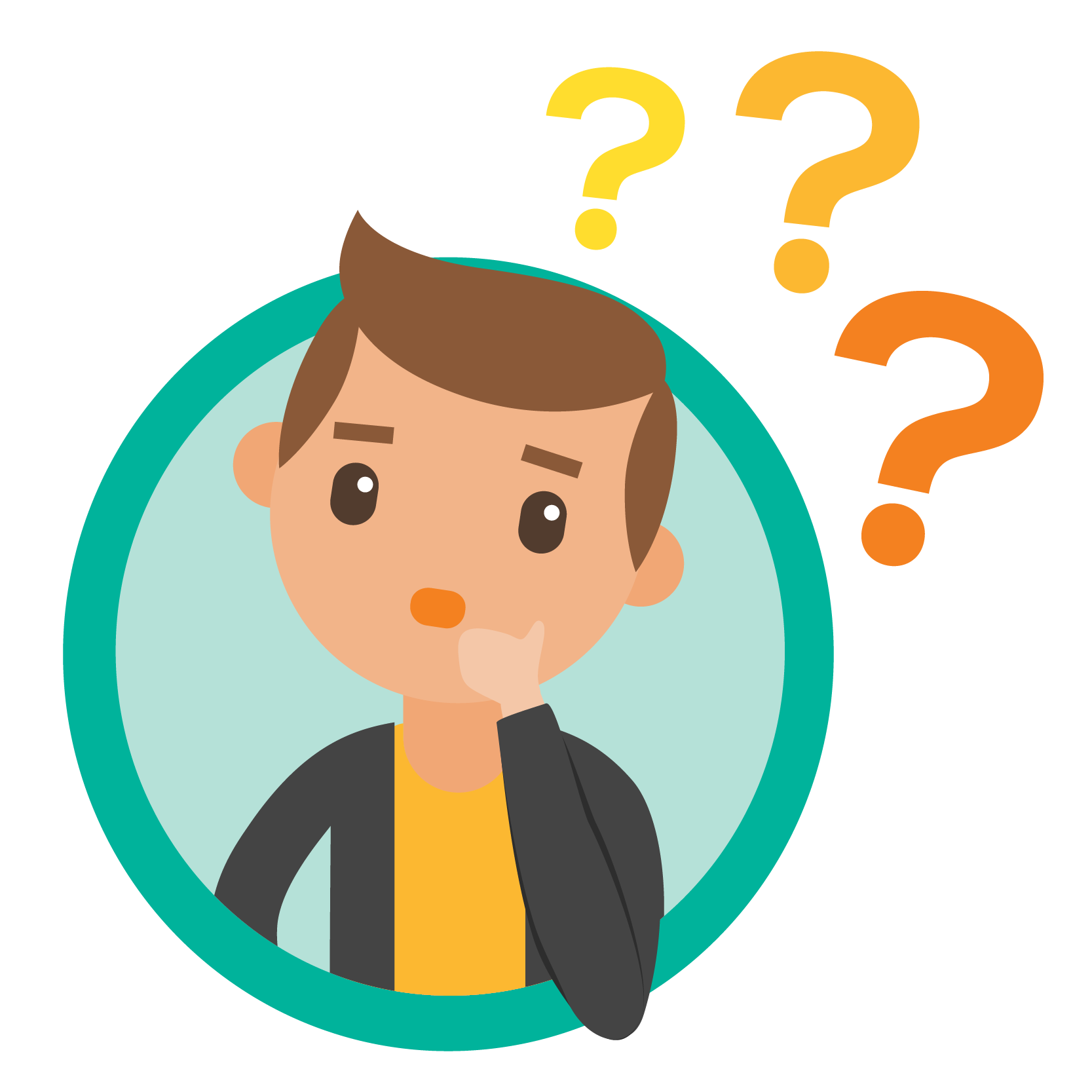 #2 Select the exam that is right for you
Primary focus of COHN is clinical/patient care 
Primary focus of COHN-S is Management/ Administrative
#3 Download the Exam Handbook
Go to www.ABOHN.org click Certifications
Click on a Handbook and download
The Handbook is filled with helpful information
Be sure to review the exam Domains and Blueprints!
These are the topics for the exam questions
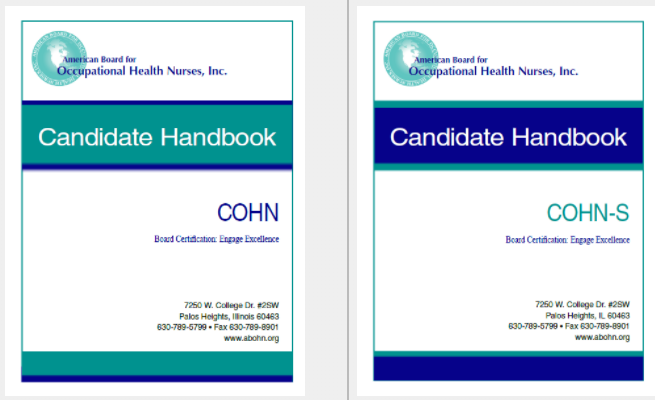 #4  Recently certified OHNs identified what they did to prepare for the exam
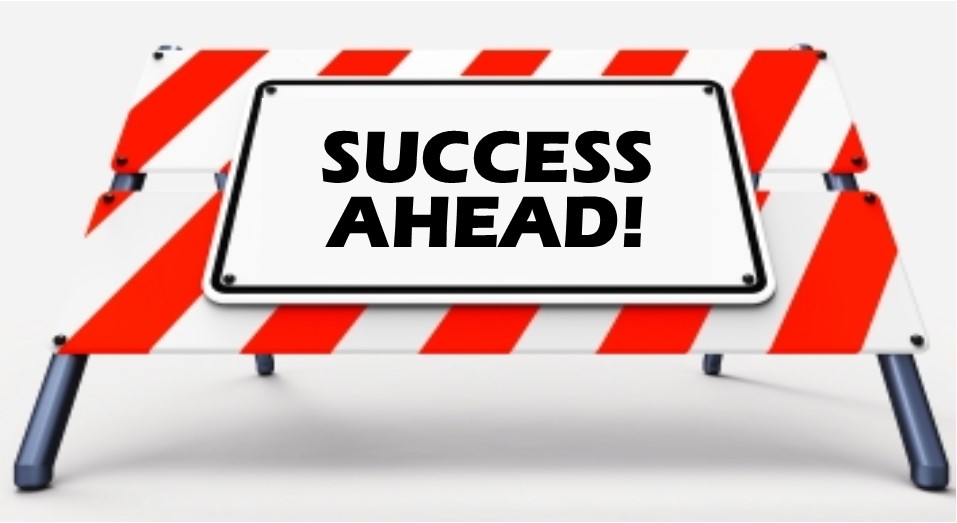 #5 OHNs rated these resources as helpful to very helpful:
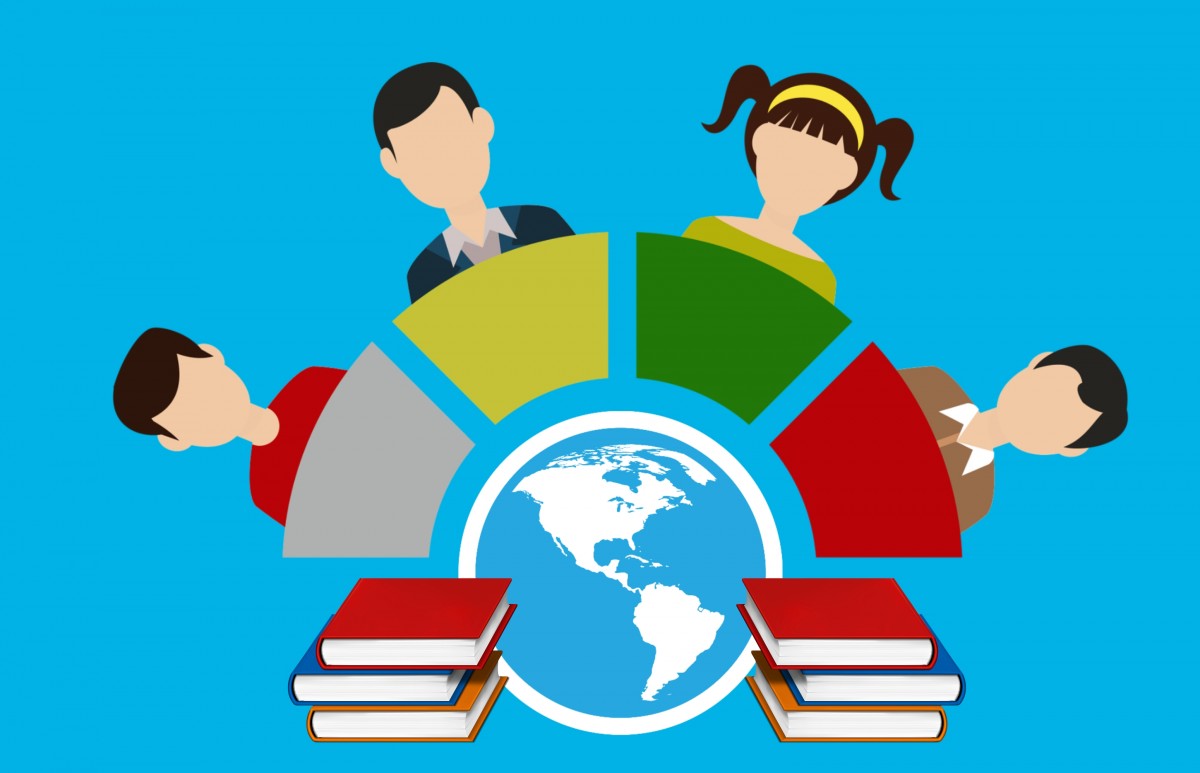 77% Review Course
70% ABOHN CSATs 
58% AAOHN Core Curriculum 

Each person needs to identify their own study plan for success.  For more information, go to https://www. abohn.org
#6 Enjoy the Benefits of Board Certification
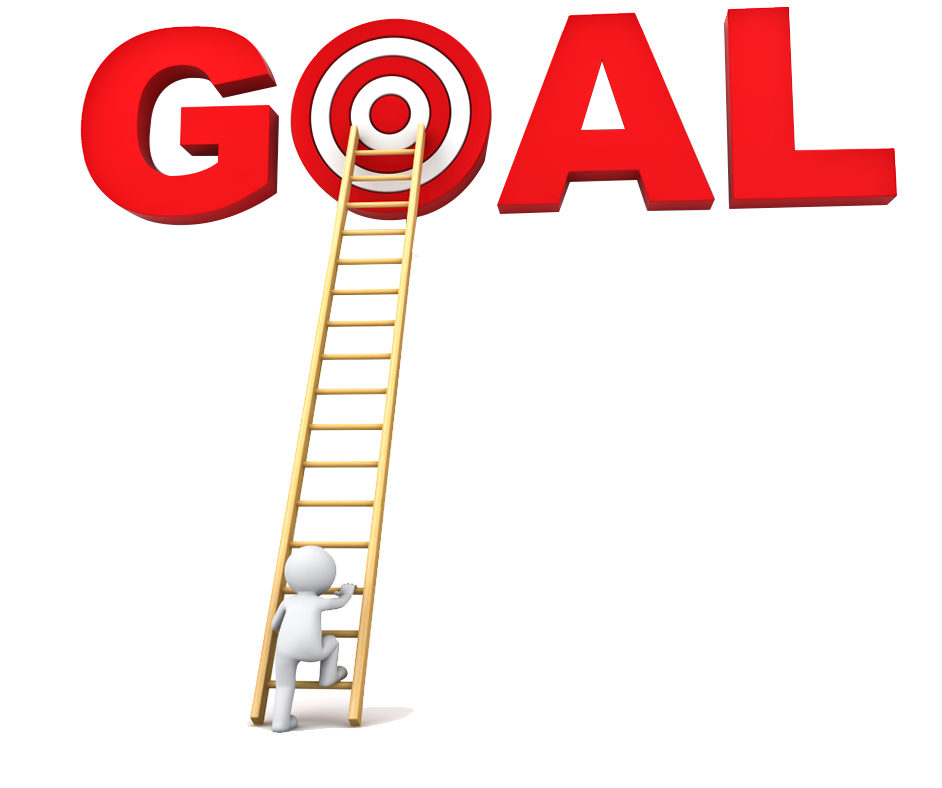 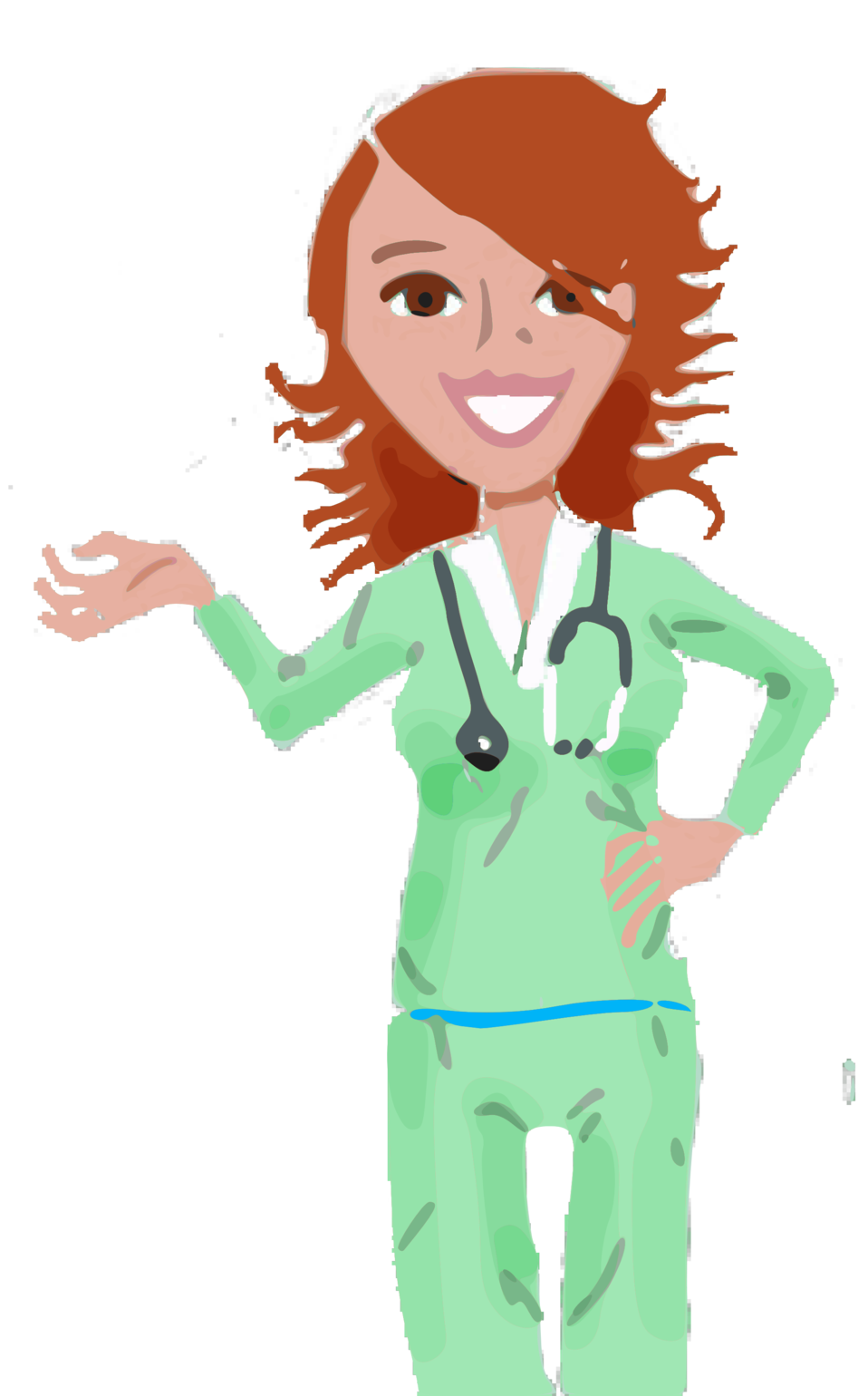 #7 Next Step:Invest in Yourself & Your Future!
Questions?
Please feel free to contact ABOHN.  We want to help you be successful!
Call: 630-789-5799
Website:  www.abohn.org
Email: info@abohn.org

Ready to take the exam? Review our presentation called “Ten Test Taking Tips”